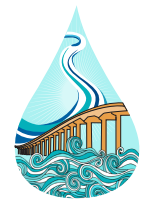 2024 National Hydraulic Engineering Conference
Biloxi, Mississippi – Aug 29, 2024
A framework for evaluating pavement vulnerability to shallow groundwater rise in coastal Alabama
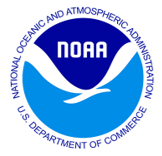 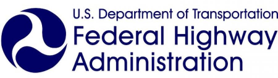 Authors: Bruno J. de O. Sousa1,
Daniel B. Wright2, Bret M. Webb3, José G. Vasconcelos1
Presenter: Bruno Sousa
1Department of Civil and Environmental Engineering, Auburn University, Auburn, Alabama.
2Department of Civil and Environmental Engineering, University of Wisconsin-Madison
3Department of Civil, Coastal, & Environmental Engineering, University of South Alabama
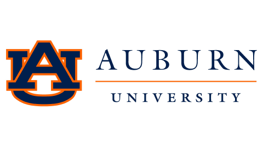 1
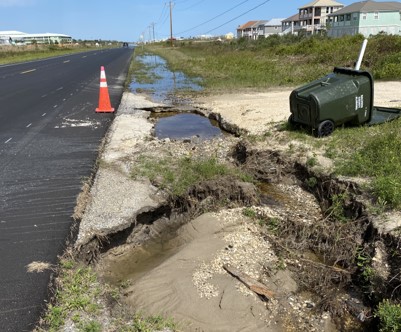 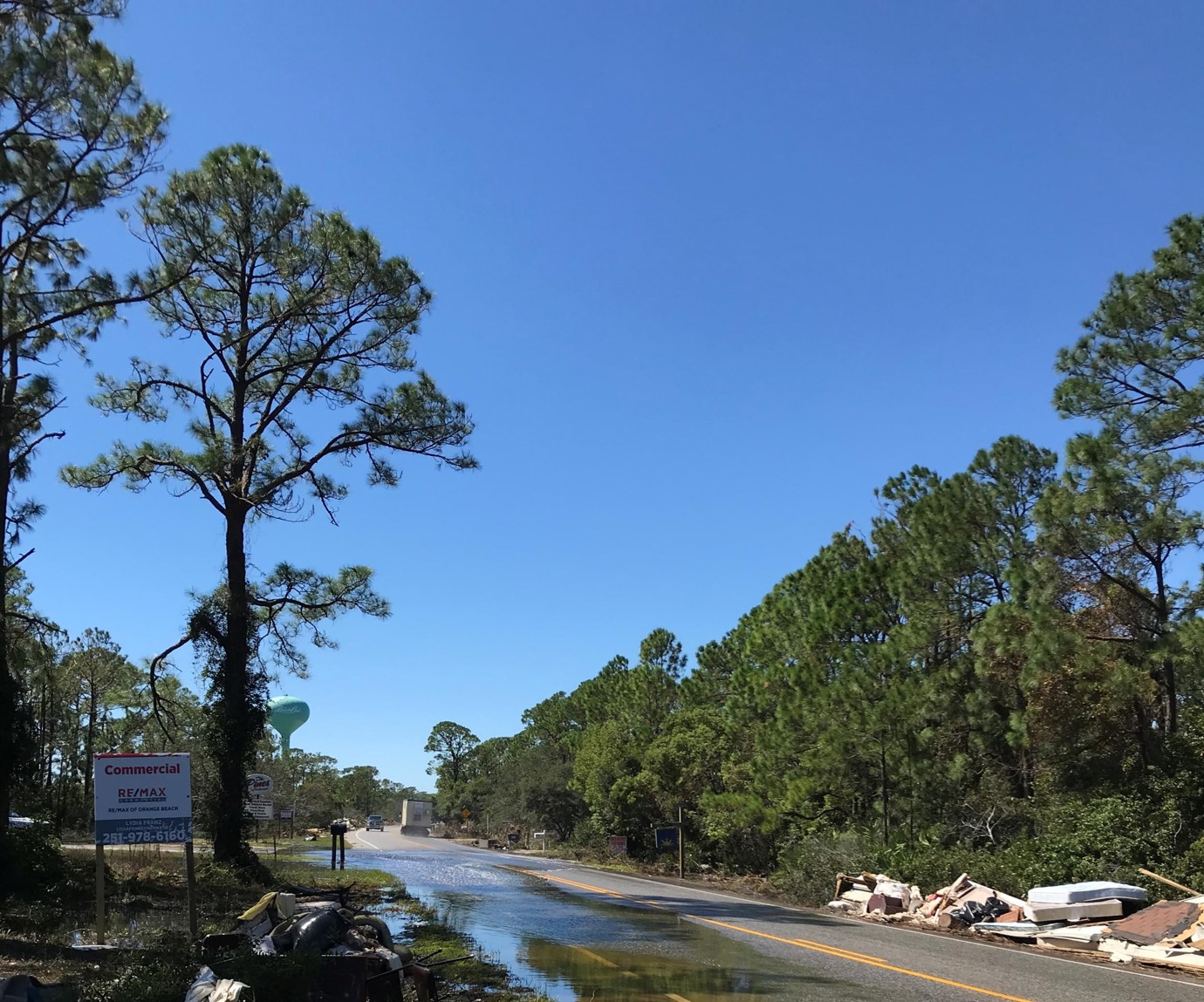 Context
Study area: Alabama State Route 180.
Mobile Bay to the north, Gulf of Mexico to the south.
Vulnerability to flooding and high water tables.
Part of an effort to apply Nature-based solutions to improve coastal roadway resiliency
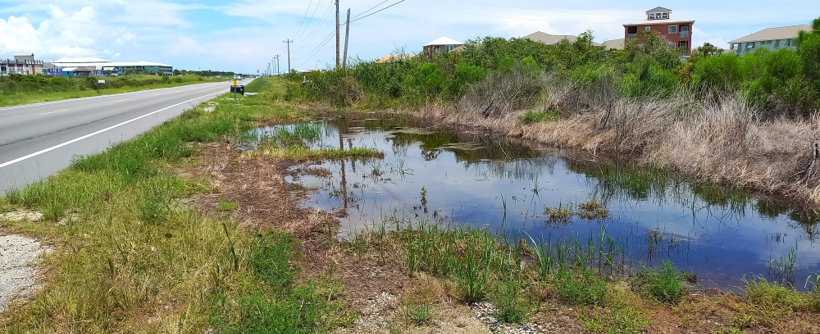 2
[Speaker Notes: AL-180 serves as an evacuation route connecting Fort Morgan Peninsula to Dolphin Island.]
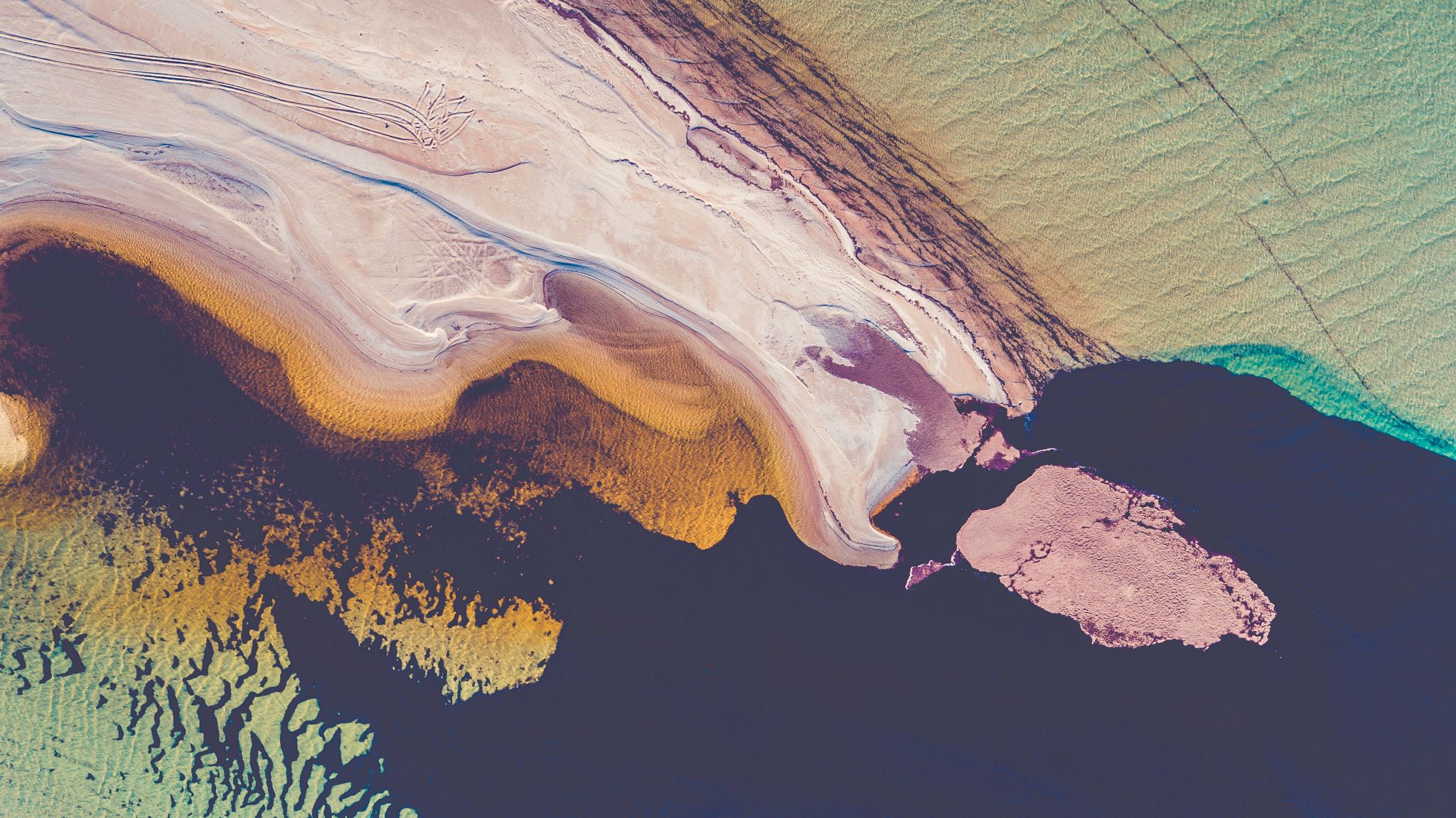 Context
3
*Chen & Wang (2023); Titus-Glover et al. (2019)
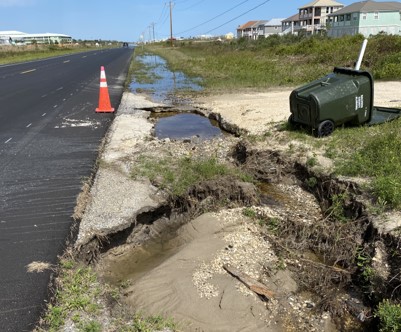 Objectives
This research intends to produce an intuitive framework to evaluate the exposure of AL-180’s pavement to elevated shallow groundwater levels (SGWL). 

The framework is based on accumulated rainfall, proximity to water bodies, tidal level fluctuations, drawdown characteristics, and nearby roadway drainage.
4
[Speaker Notes: AL-180 serves as an evacuation route connecting Fort Morgan Peninsula to Dolphin Island.]
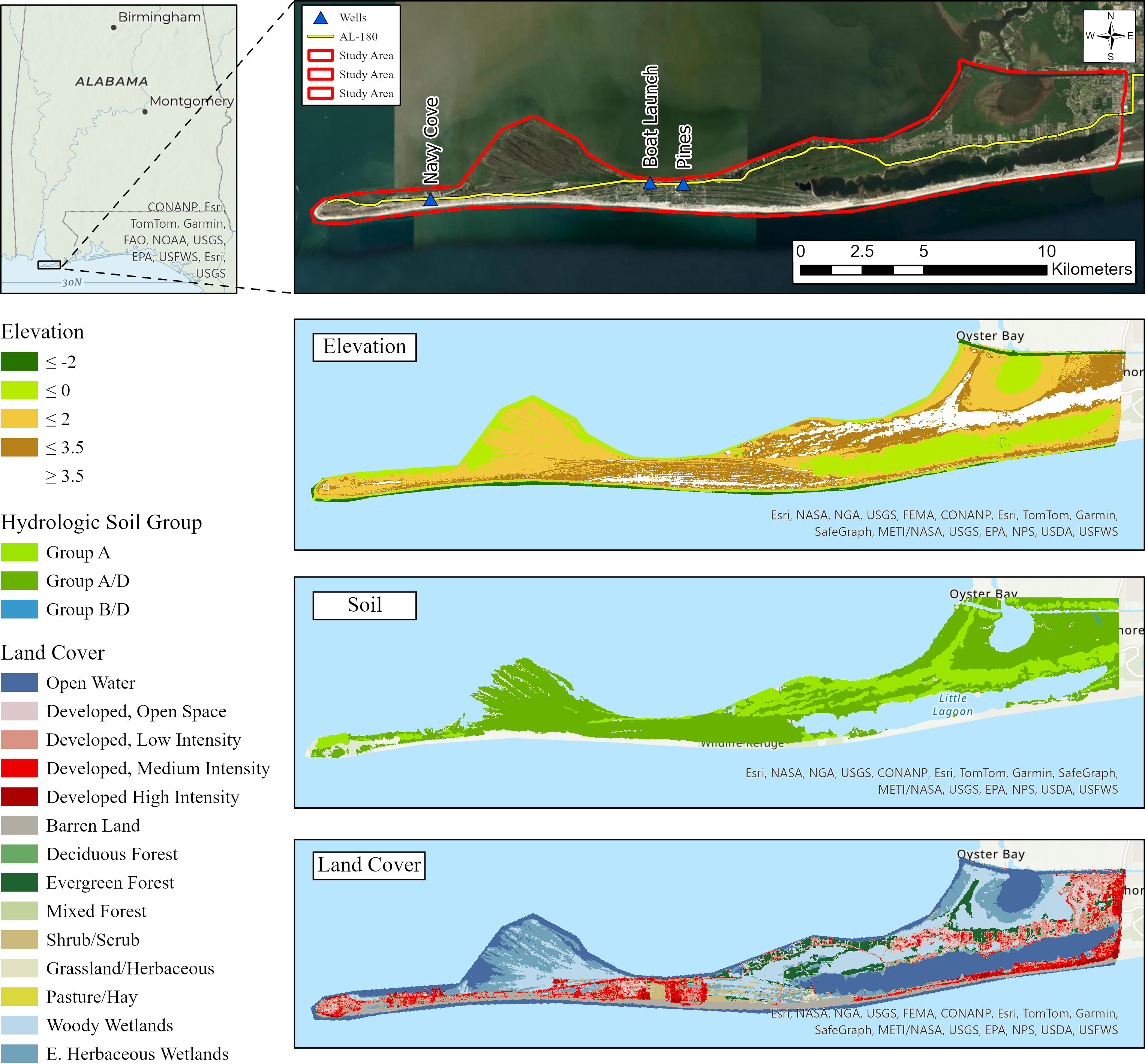 Study Area Characteristics
Main Land Cover Classes: Open Water, Woody Wetlands, Emergent Herbaceous Wetlands, Developed, Low and Medium Intensity, Barren Land (Sand).
Predominant Soil: Sand.
Mean Annual Rainfall: 1581 mm (62 inches).
No streams in the peninsula
5
[Speaker Notes: 100-meter buffer to include additional visible features in aerial images.]
Methods: Monitoring
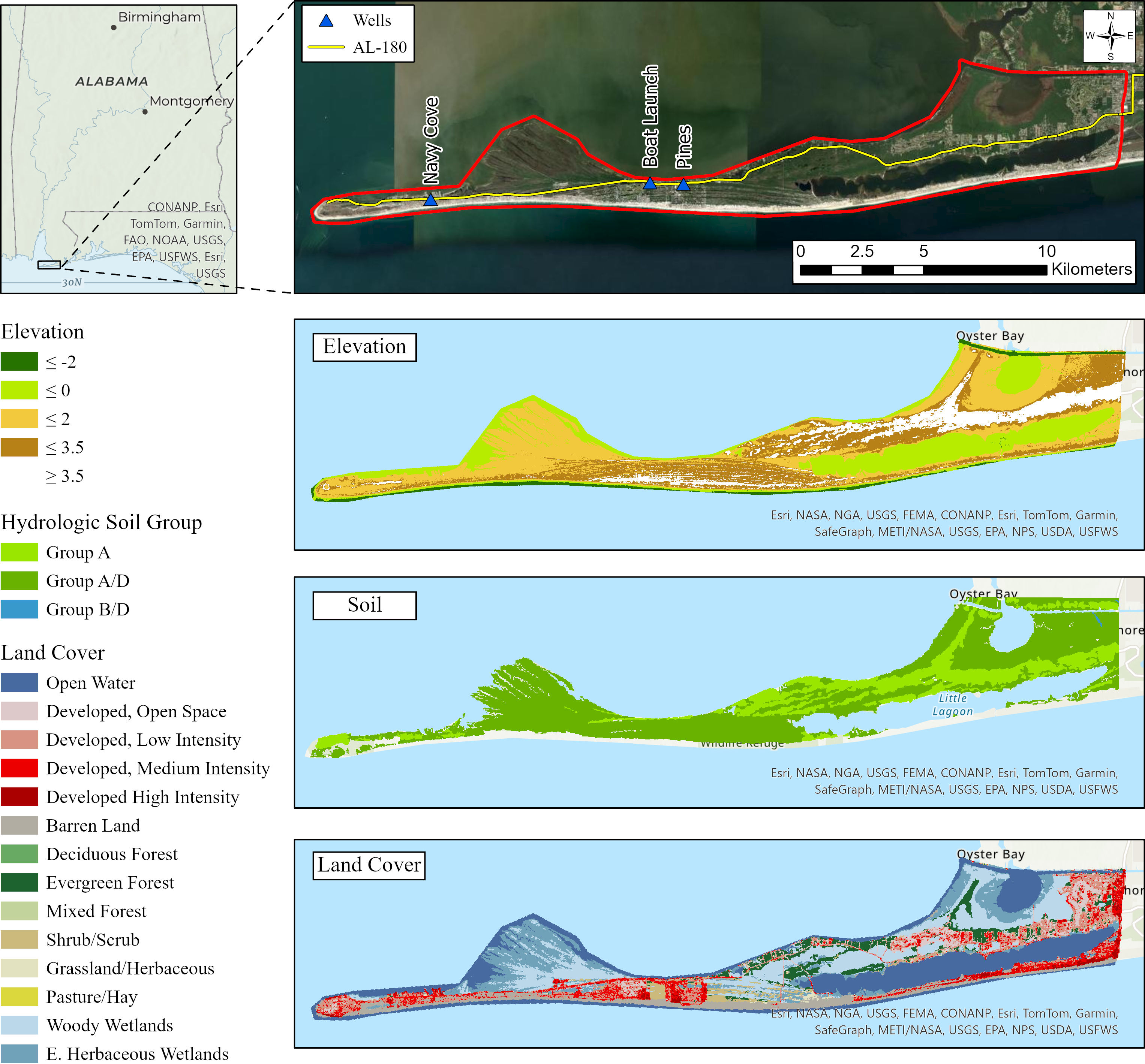 6
Methods – Study Delineation
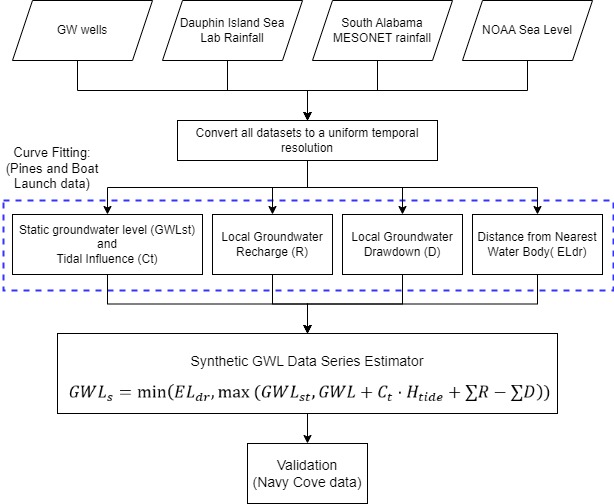 7
Methods – Groundwater Level Estimator
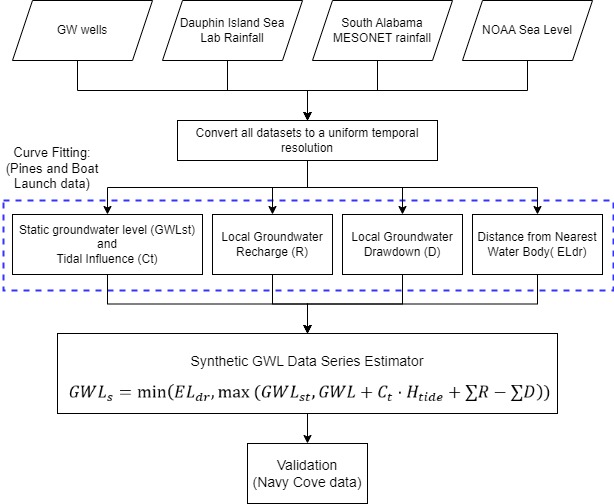 8
Methods – Calibration
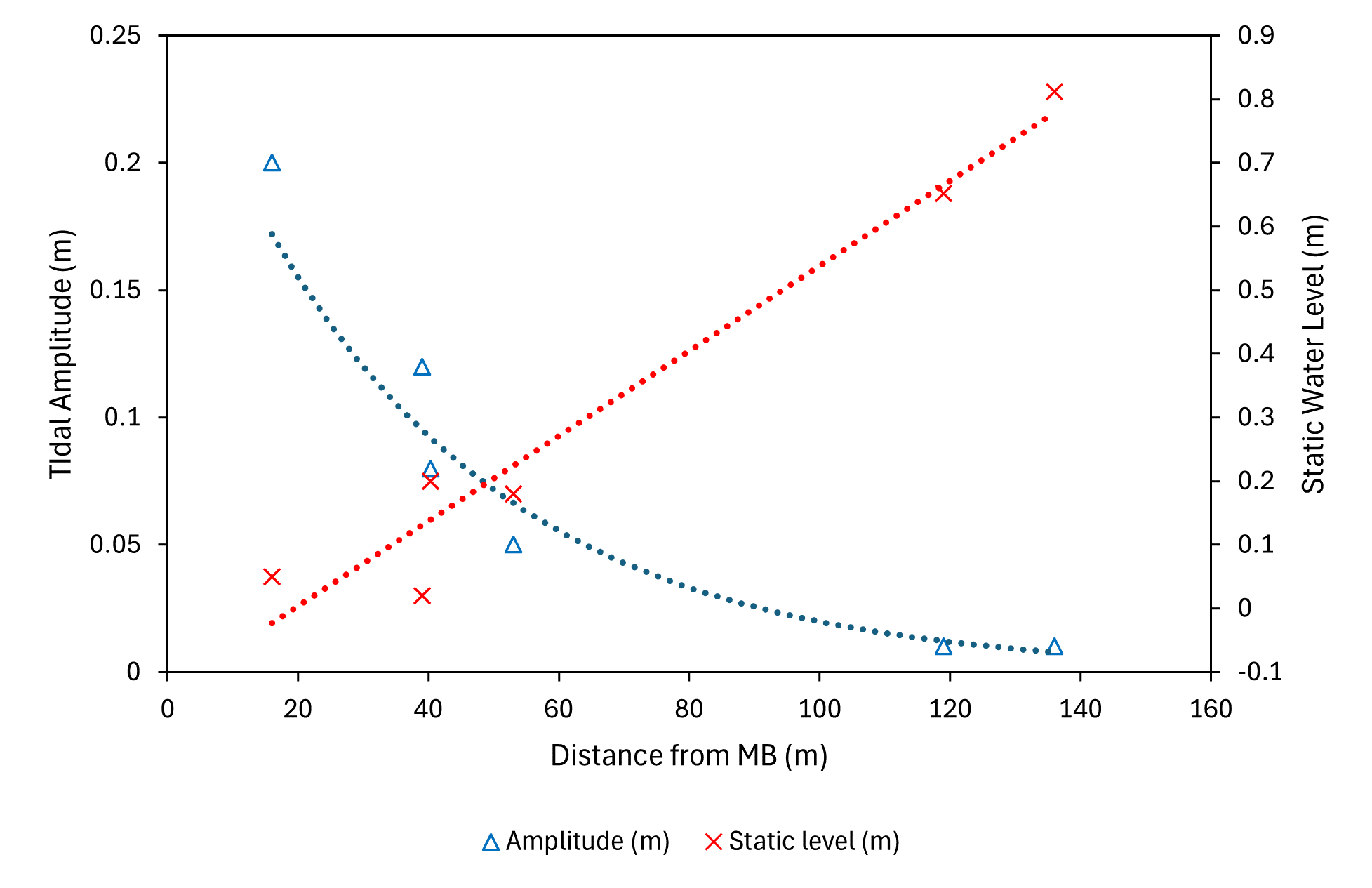 9
Methods – Calibration
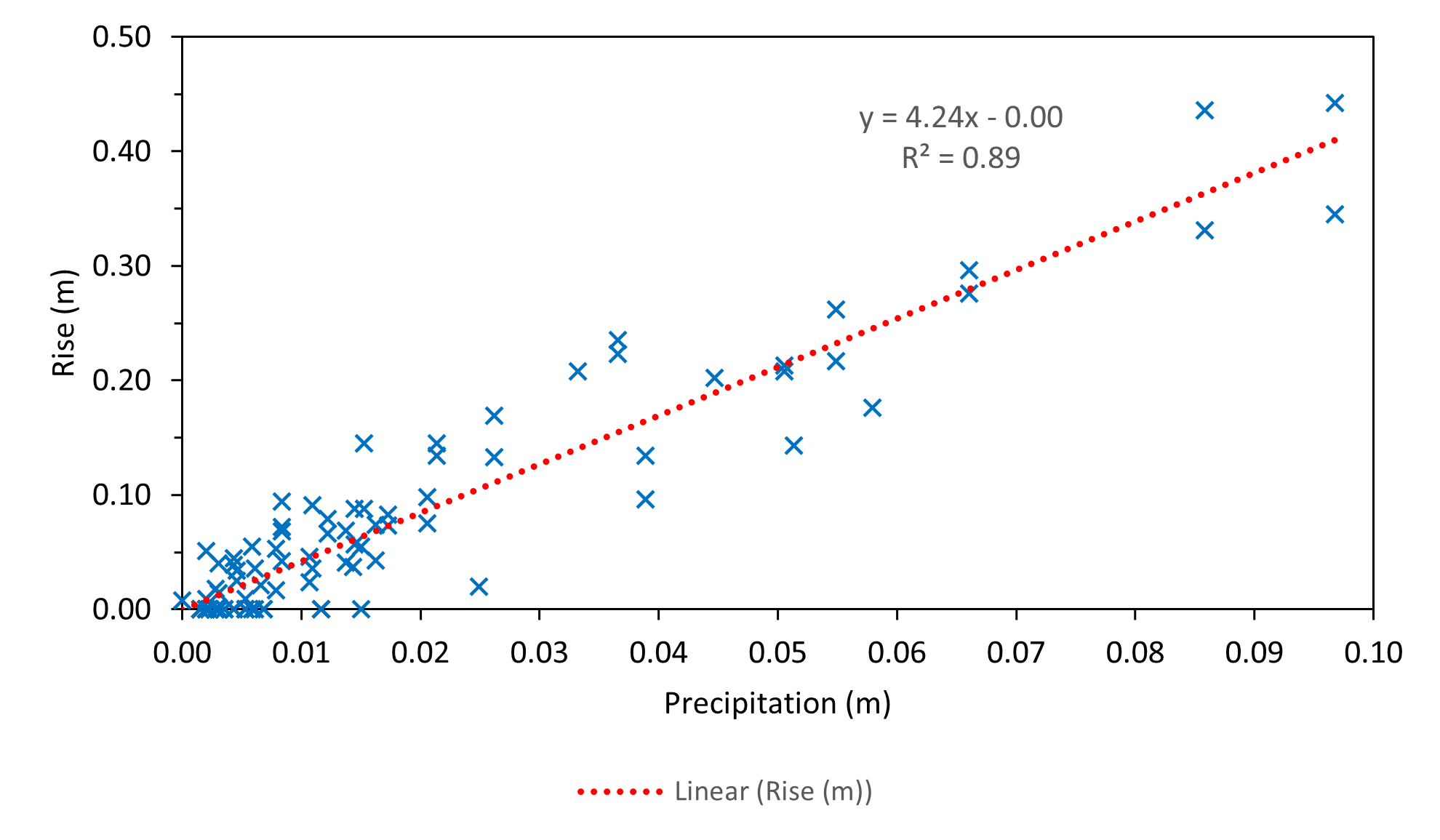 10
Methods – Calibration
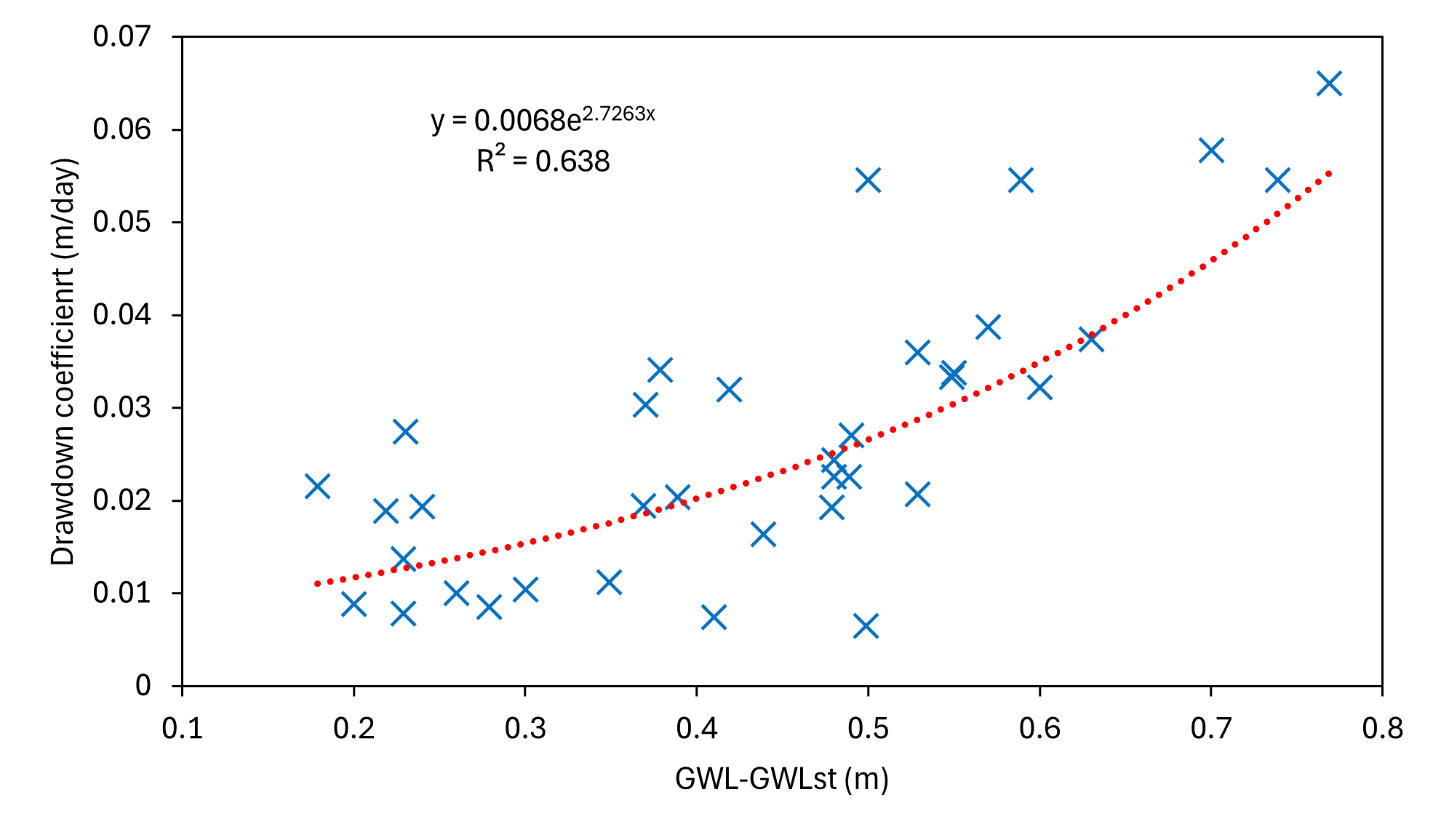 11
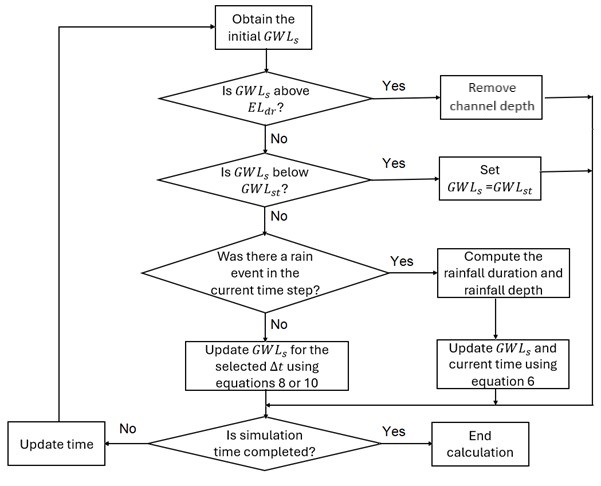 Methods : Calculation steps
12
[Speaker Notes: Tem o original?]
Results – Groundwater Response
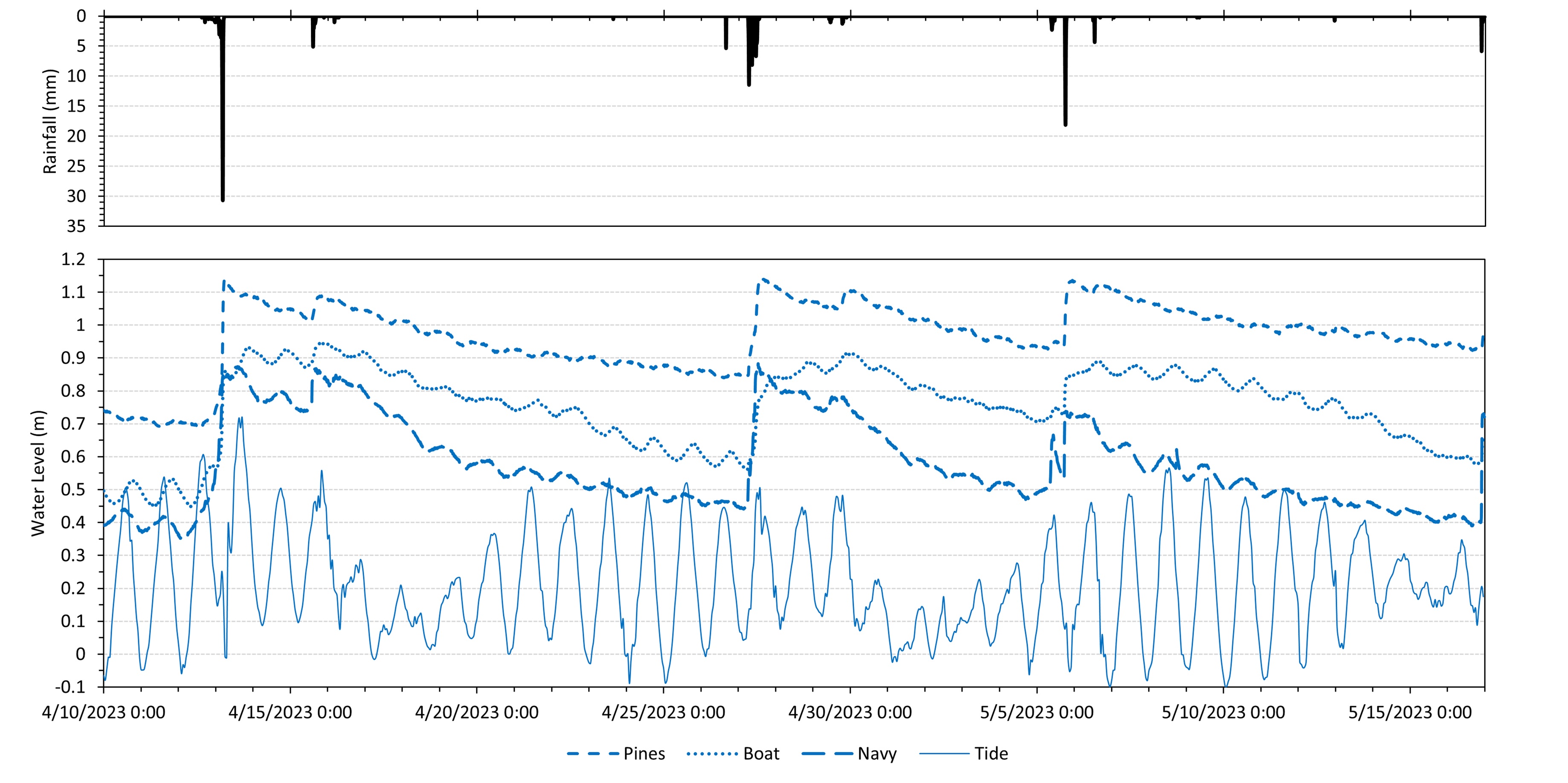 13
Results – Calibration (The Pines)
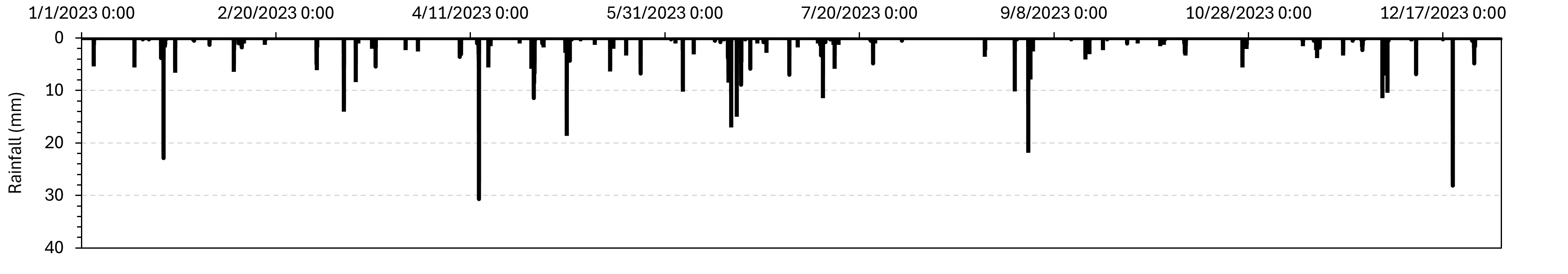 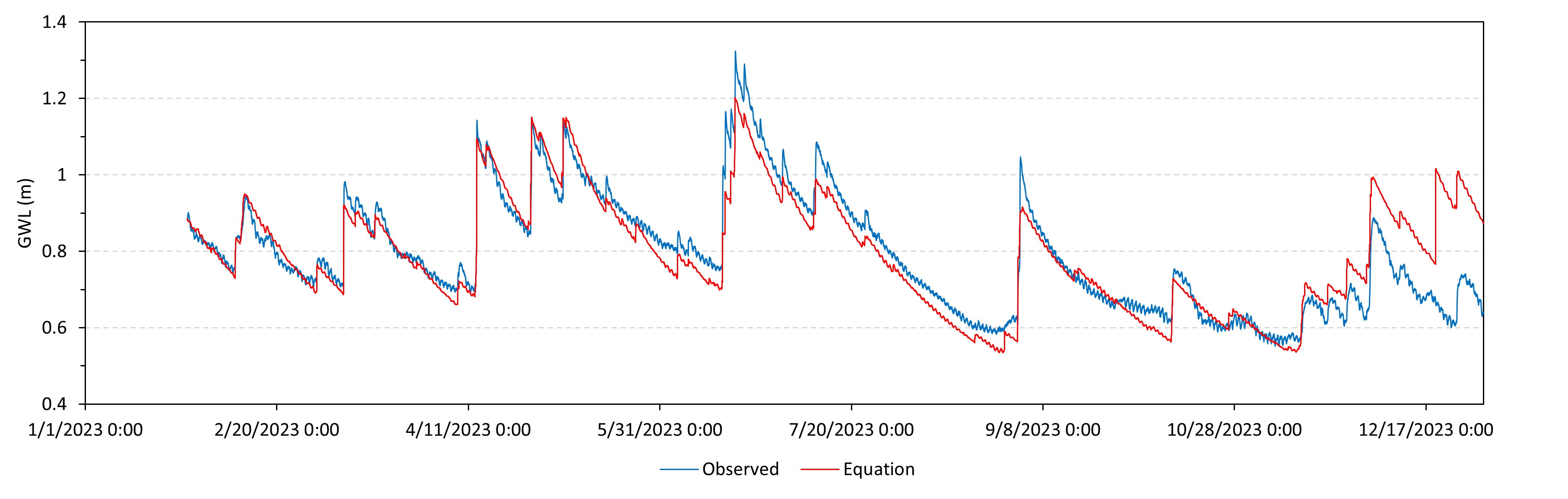 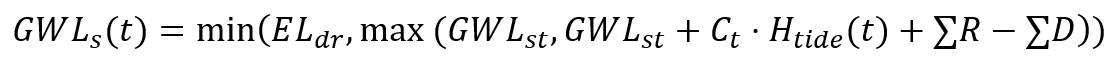 14
Results – Calibration (Boat Launch)
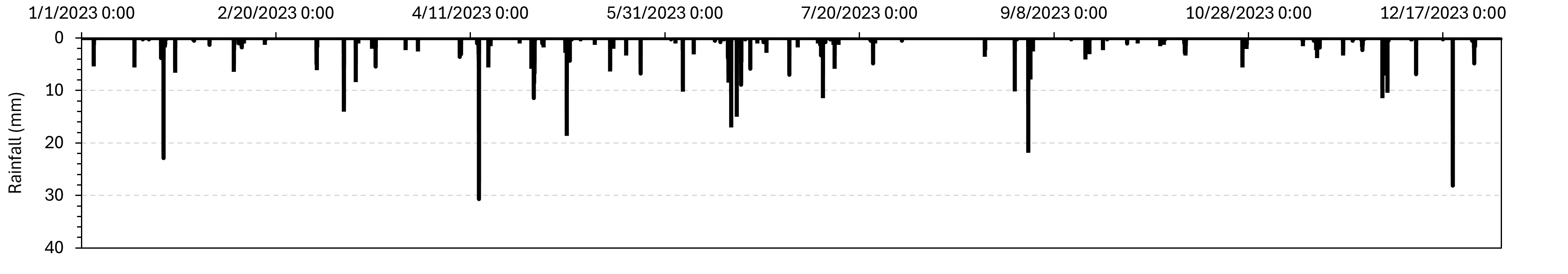 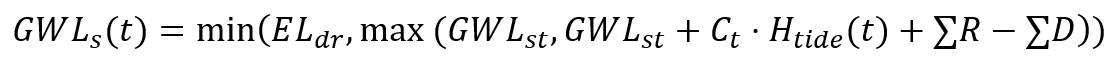 15
Results – Validation (Navy Cove)
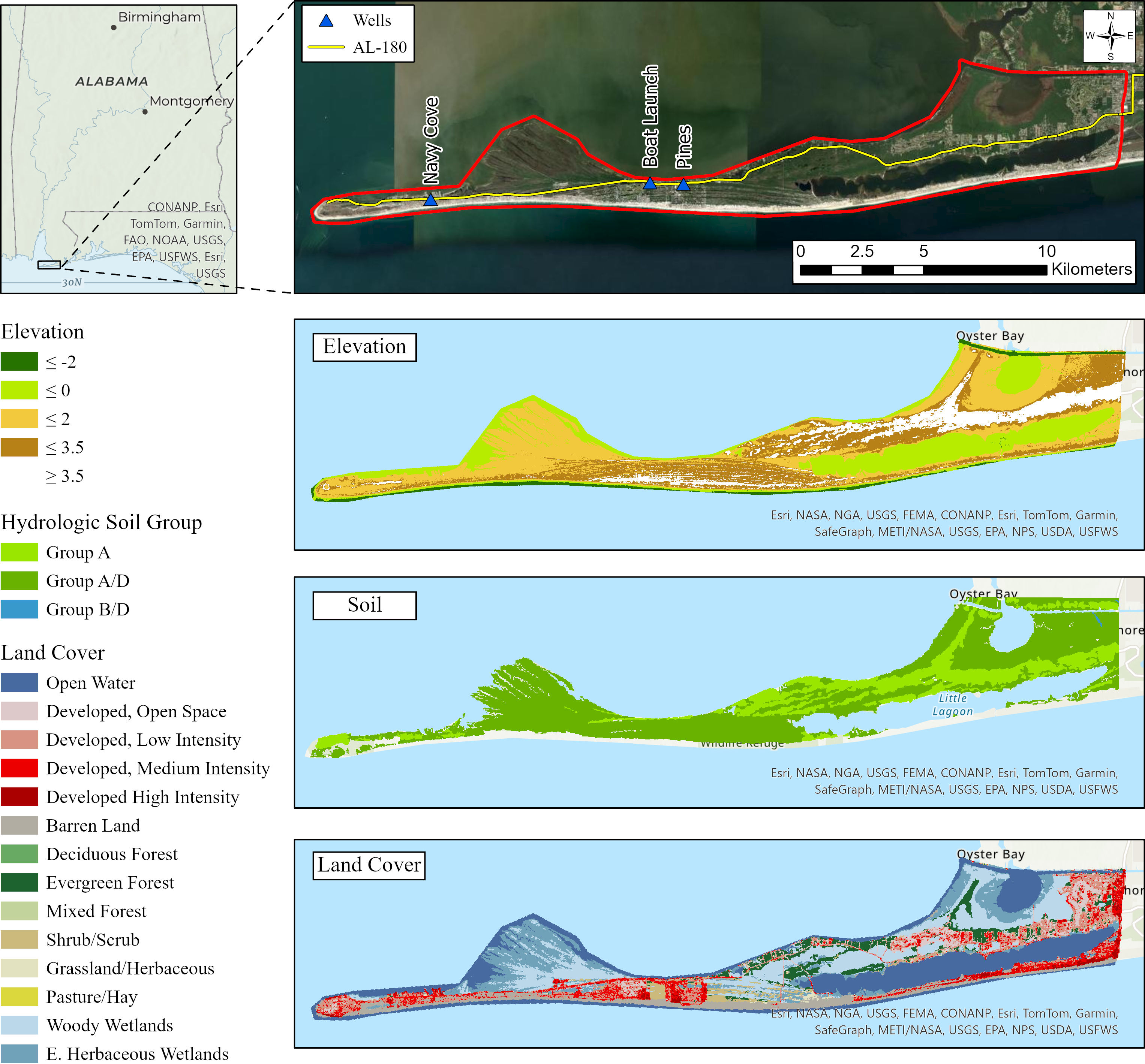 16
Results – Validation (Navy Cove)
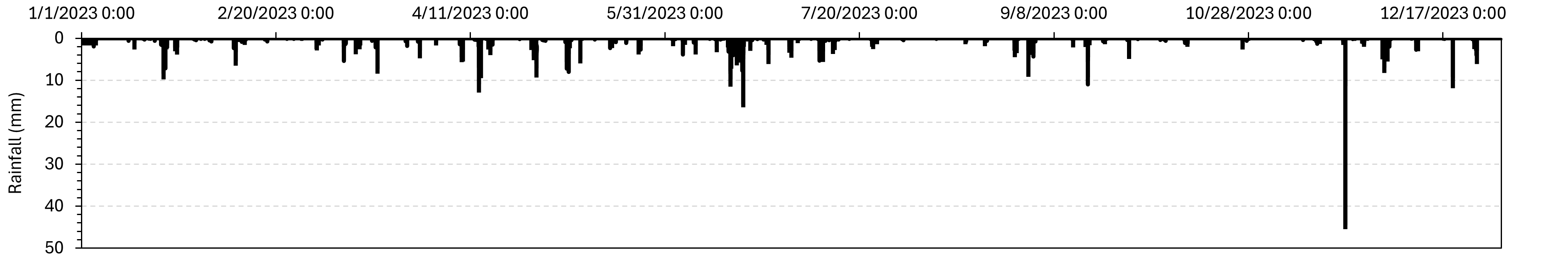 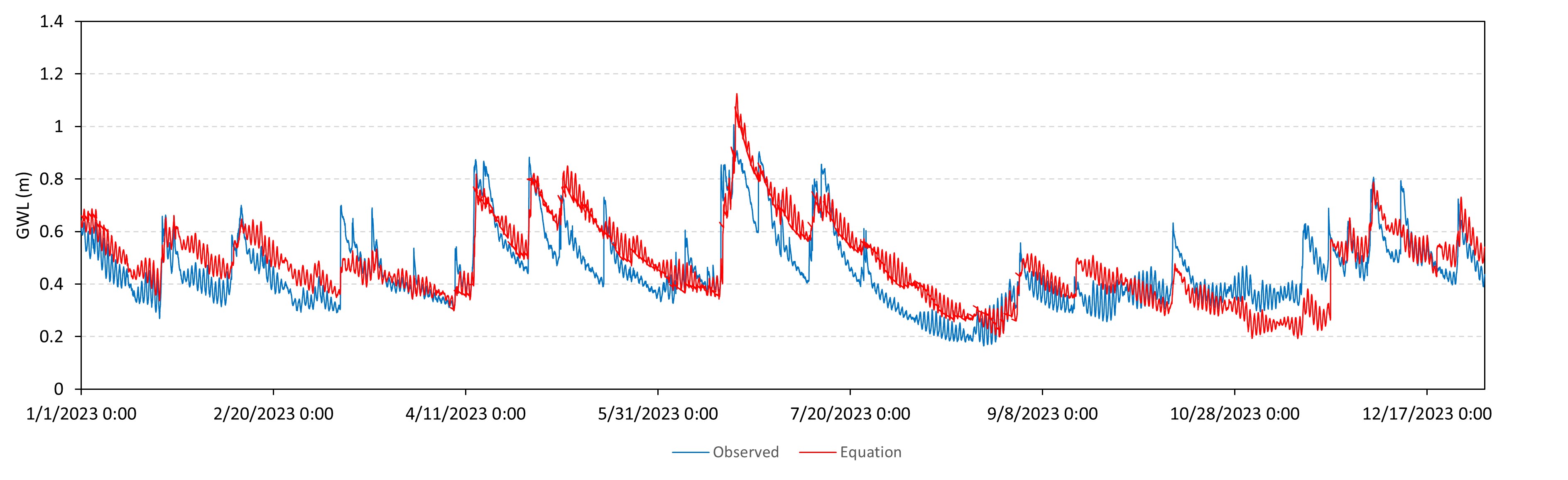 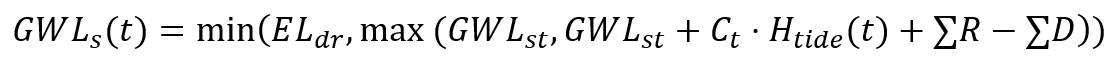 17
Results – Evaluation
*Without the effect of the drainage channel.
18
Results – GWL Exceedance Probability (Navy Cove)
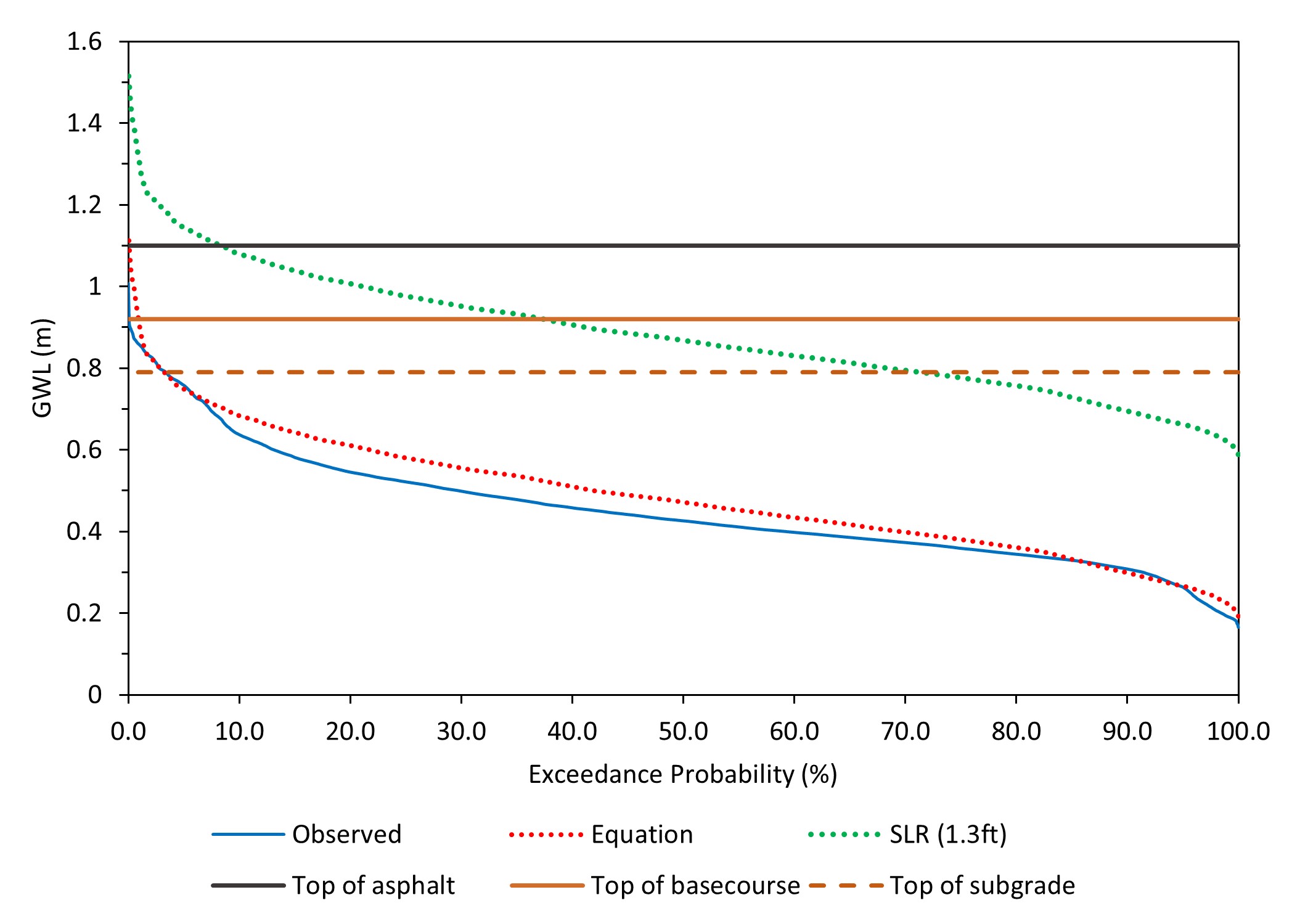 19
Results – Pavement Saturation (Navy Cove)
NOW
SLR (0.4 m*)
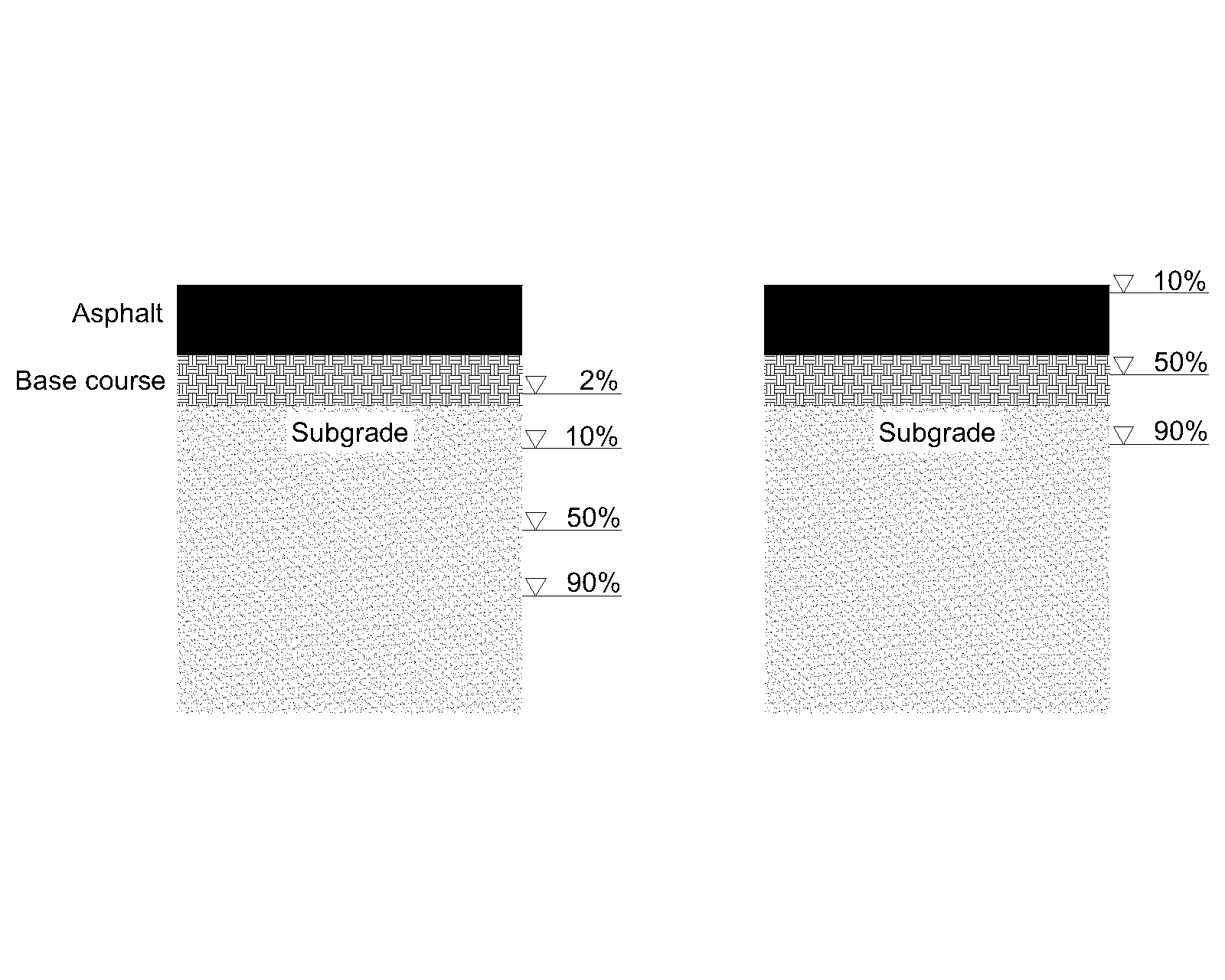 GW table
*0.4 m of sea level rise, which is equivalent to NOAA’s Intermediate High in 2050 or Low in 2100
20
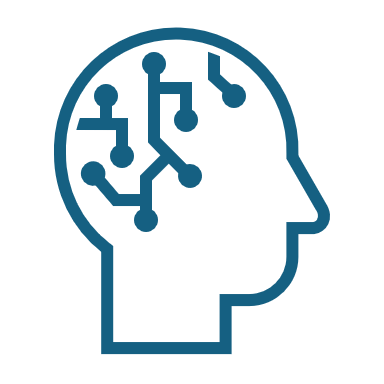 Future Research Direction
21
Acknowledgments
22
References
Chen, X., & Wang, H. (2023). Transportation Geotechnics Impact of sea level rise on asphalt pavement responses considering seasonal groundwater and moisture gradient in subgrade. Transportation Geotechnics, 40(April), 100992. https://doi.org/10.1016/j.trgeo.2023.100992
Titus-Glover, L., Darter, M. I., & Von Quintus, H. (2019). Impact of Environmental Factors on Pavement Performance in the Absence of Heavy Loads (Issue March).
23